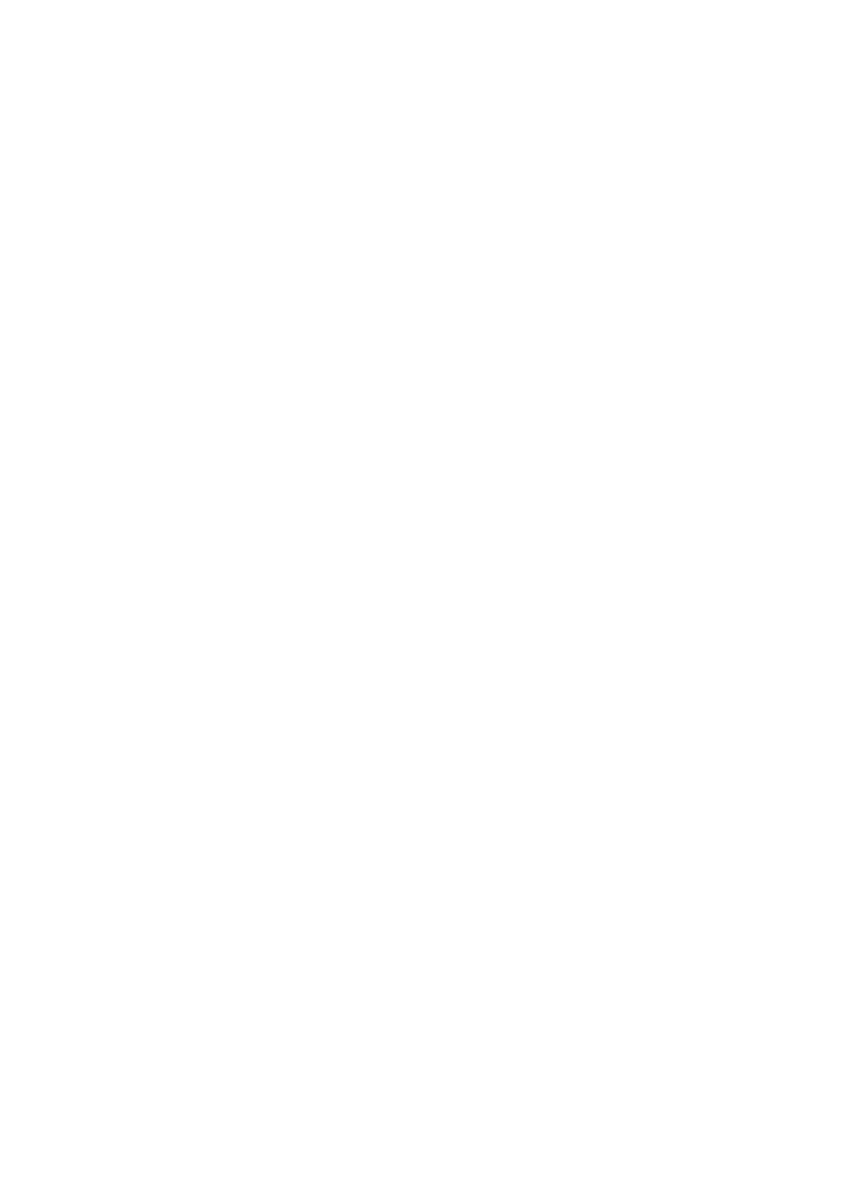 The Great HMC Quiz!
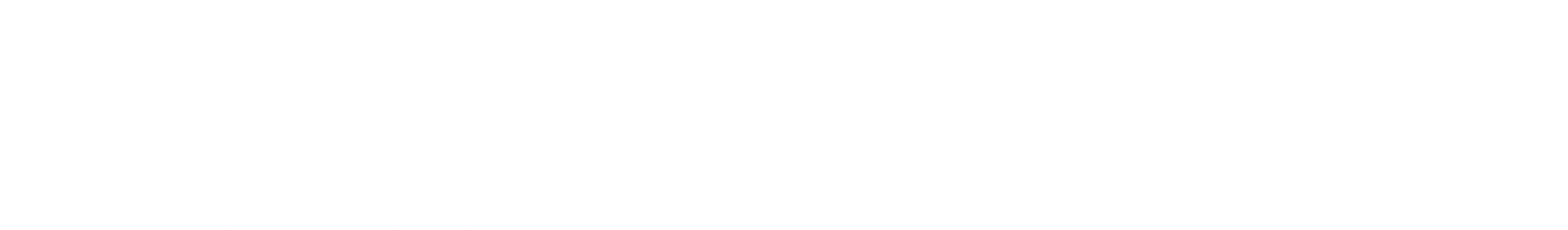 Heerema has many offices all over the world. Where are the offices?
Leiden – Houston – London – Mexico – Qatar – Singapore
Houston – Angola – Oslo – Leiden – Mexico – Taiwan 
Leiden – Taiwan – Houston – Singapore – Mexico – Belgium
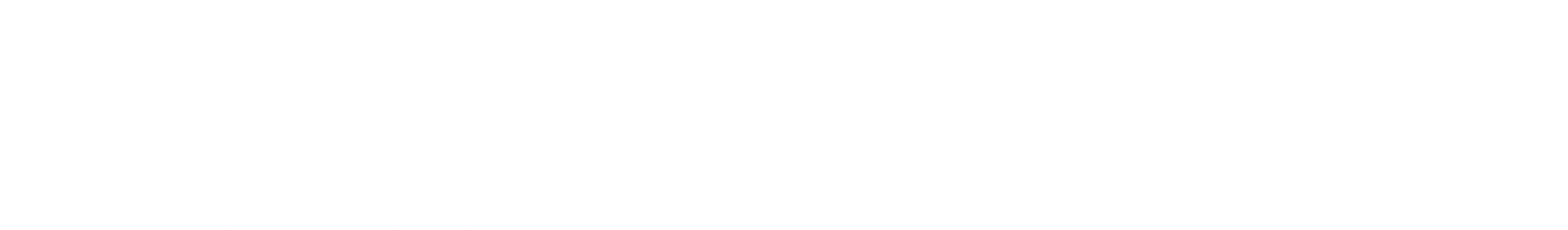 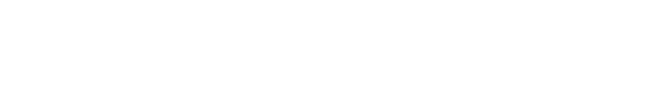 A
We can connect the Sleipnir and Thialf to…
Automated waste separation machines 
Our own Shore Power installation in the Port of Rotterdam
Our self-developed offshore battery buoys
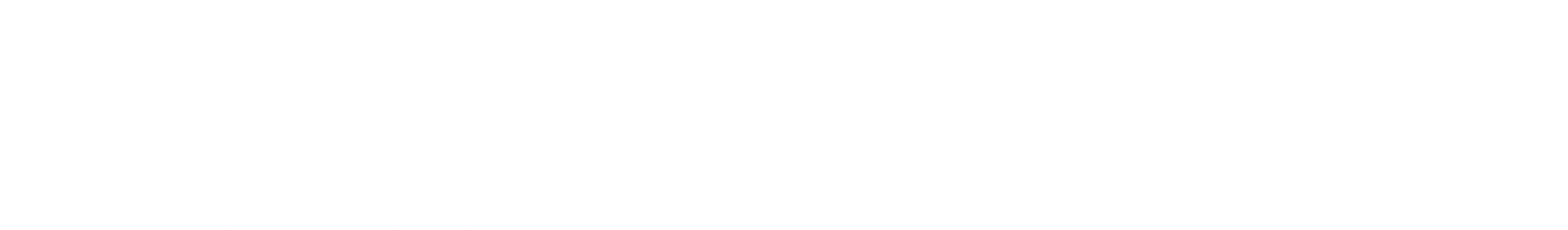 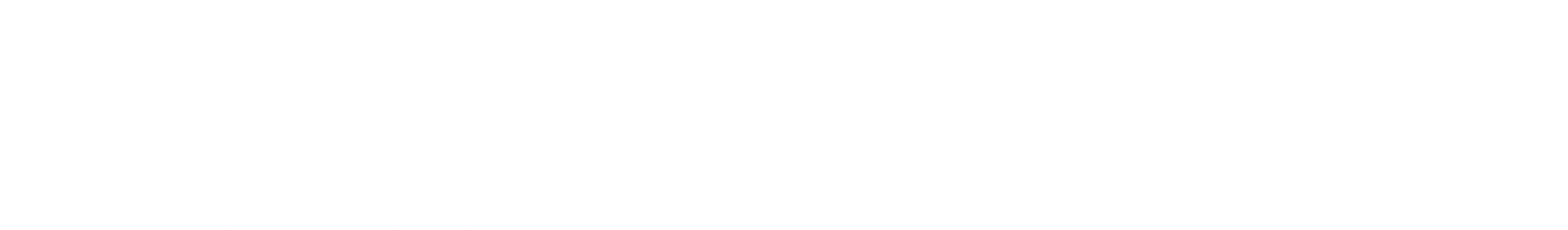 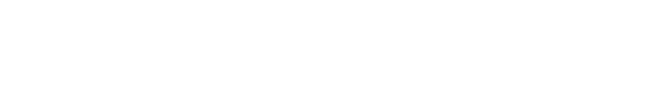 B
When was Heerema Marine Contractors established?
1942
1947
1948
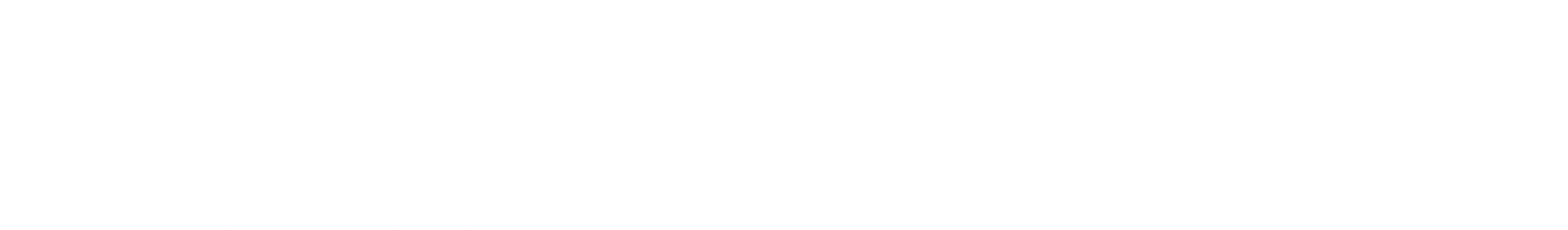 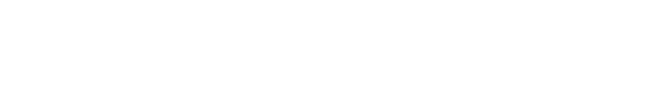 C
What does the name Sleipnir mean?
God from Norse Mythology
Eight-legged horse from Norse Mythology
A creature from Norse Mythology
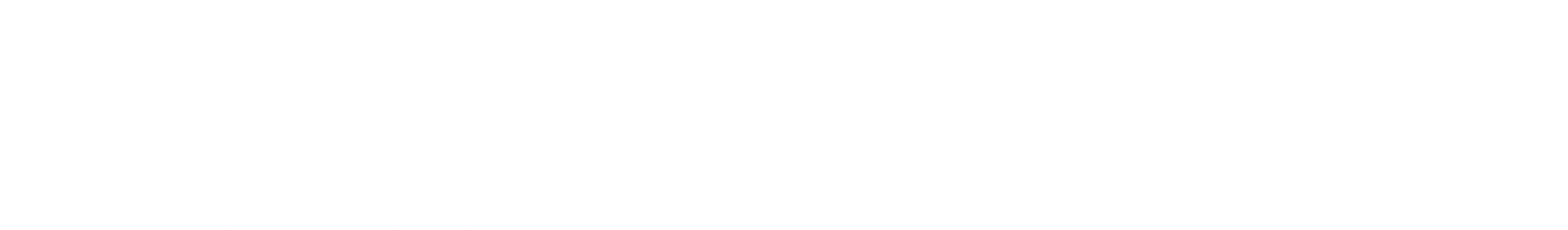 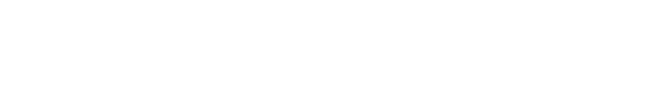 B
How many colleagues are there in all companies?
1500
2000
1000
2500
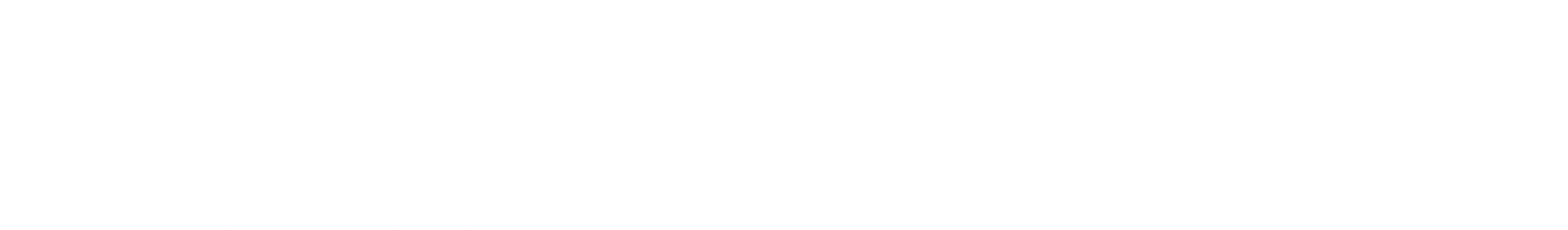 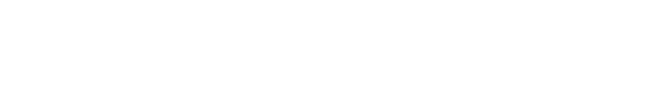 B
What kind of ship is the Thialf?
Semi-submersible crane vessel
Heavy Lift Vessel
Deepwater Construction Vessel
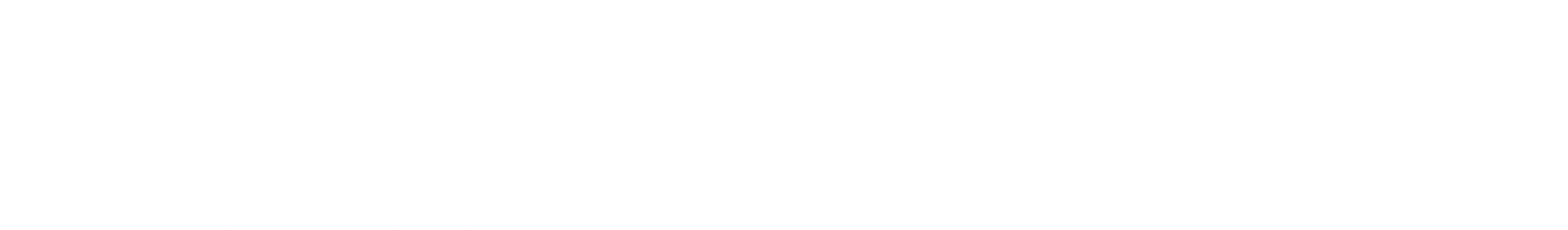 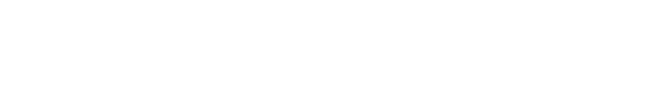 A
What is the order of these vessels when they were built? (first to last vessel)
Balder - Aegir - Thialf - Sleipnir
Aegir - Sleipnir - Balder - Thialf 
Balder - Thialf - Aegir - Sleipnir
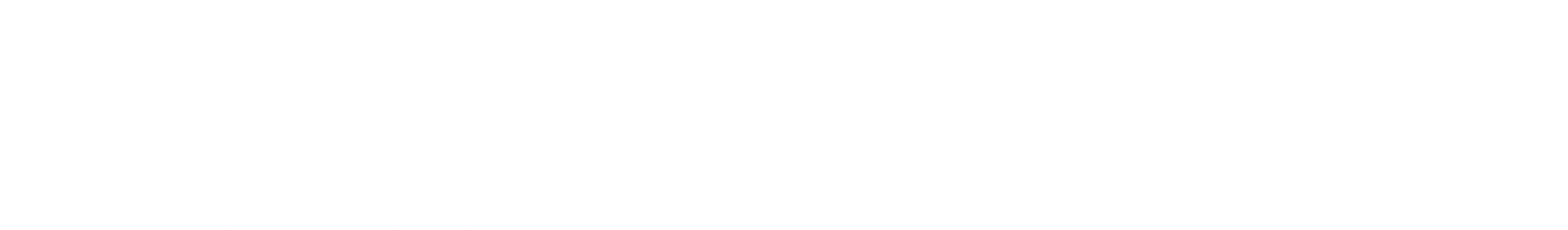 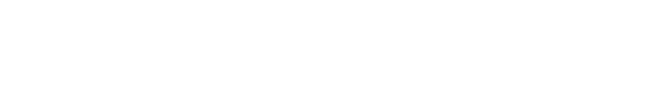 C
What is the total capacity of the two cranes of the Sleipnir?
18.000 ton
19.000 ton
19.500 ton
20.000 ton
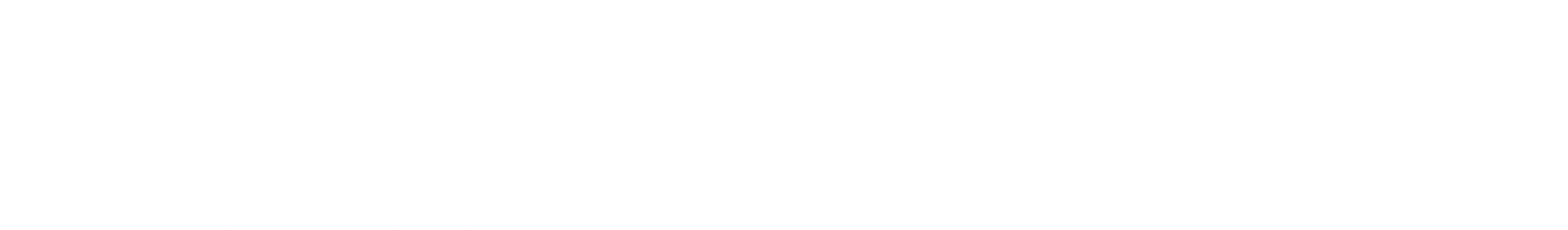 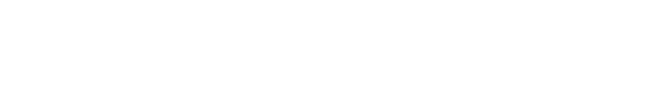 D
Where did Pieter Heerema set up his company?
Pacasmayo in Peru
Maracaibo in Venezuela
Bartica in Guyana
Quito in Ecuador
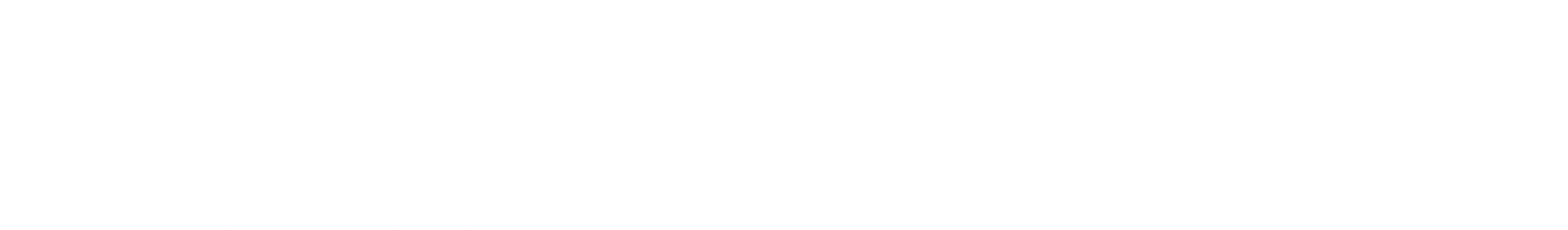 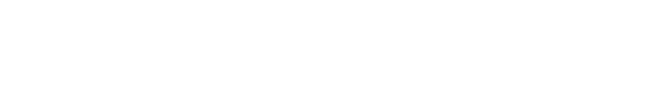 B
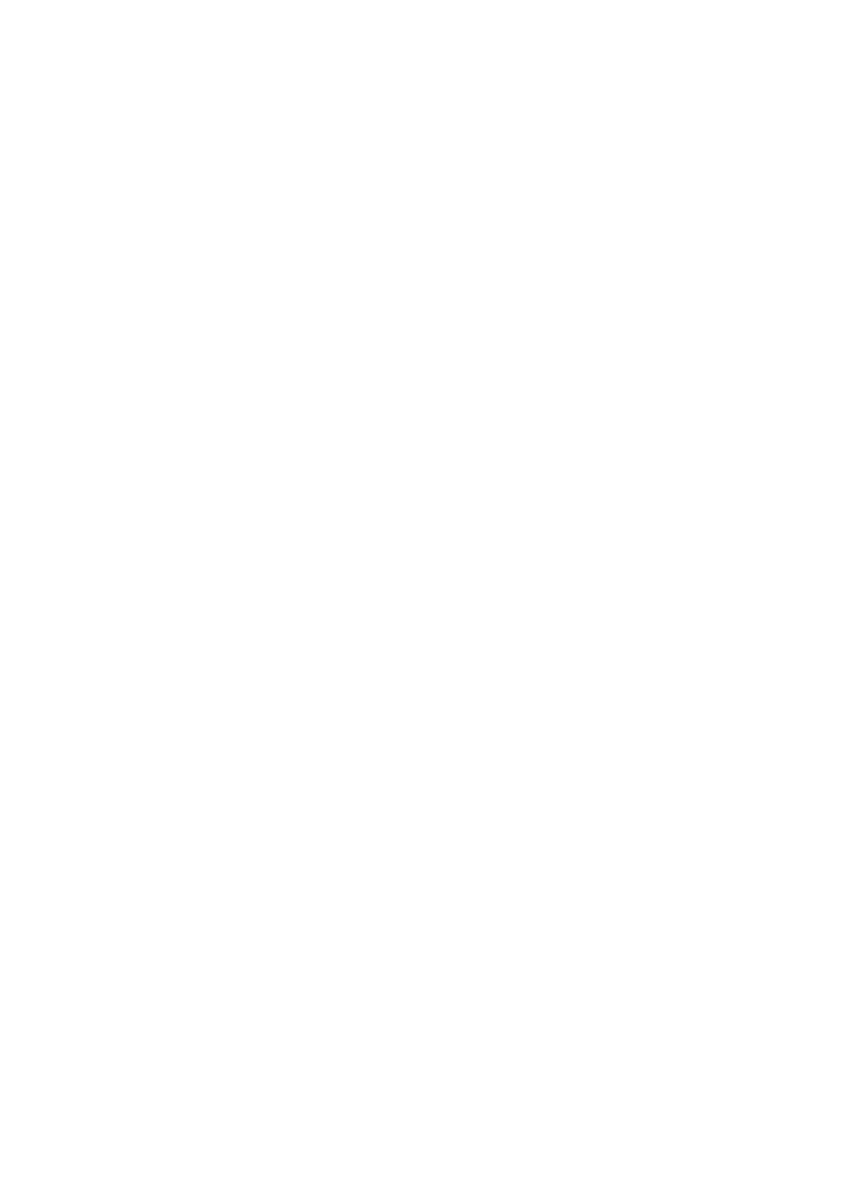 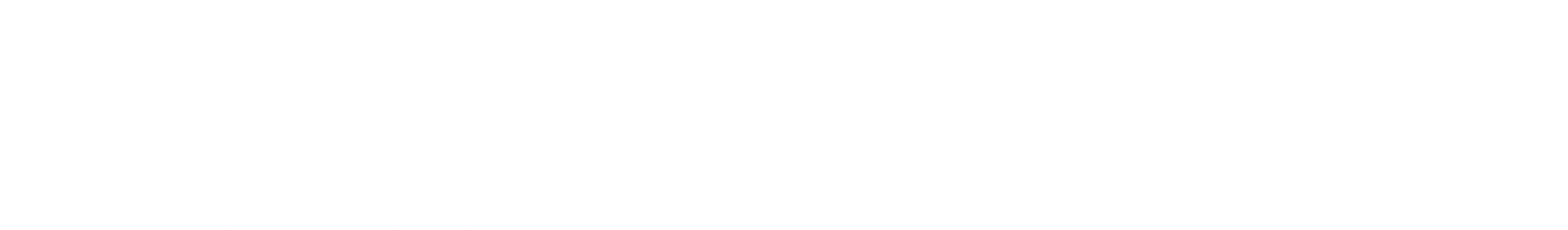